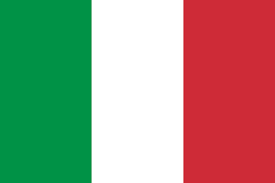 VERBI: ESSERE E AVERE
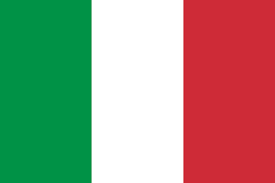 Io sono Marco.Tu sei alto.Maria è italiana.Noi siamo in Italia per studiare l’italiano.Voi siete simpatici.Questi esercizi sono difficili.
LEI
NOI
TU
LORO
VOI
IO
LUI
Io ho 12 anni.Tu hai un cane.Mario ha una nuova bicicletta.Noi abbiamo una casa molto bella.Voi avete tanti libri.Loro hanno molti amici.Attenzione!Attenzione!
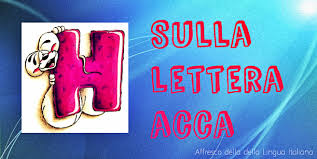 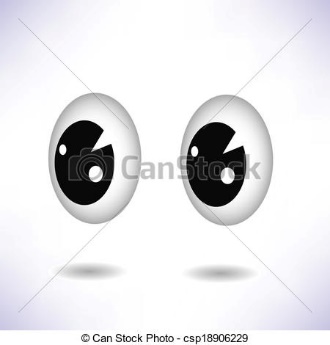 Completare con le forme del verbo avere:1. Maria ______ gli occhi neri.2. Oggi noi non____________ lezione d’italiano.3. Tu e Anna_____________lo stesso zaino.4. Carlo e Claudia ___________ un’ amica inglese.5. Io non ___________il libro.6. Tu __________ molti amici.
ha
abbiamo
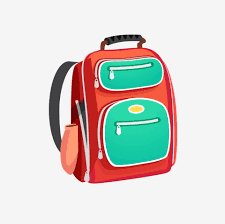 avete
hanno
ho
hai
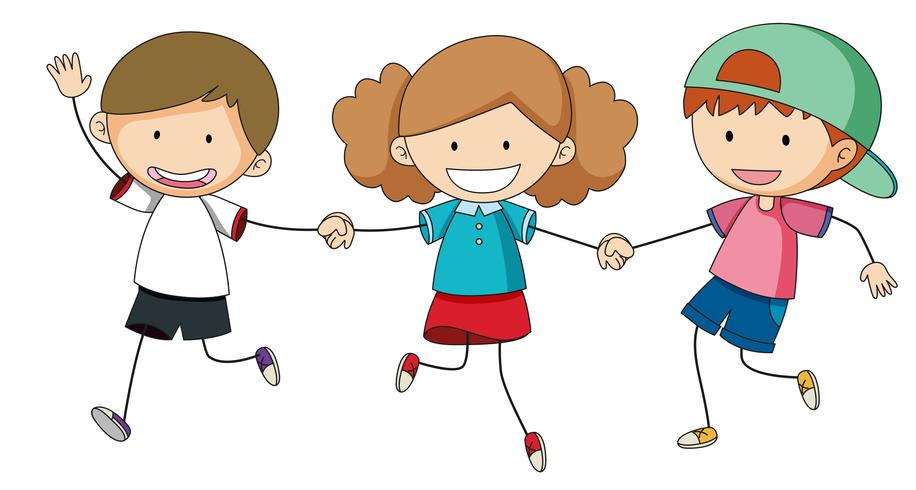 COMPITO:Quaderno degli esercizi – pagina 92, esercizio n. 11.